Homologous vs. Analogous
Homologous structures:  Characteristics of different organisms that are similar because they were derived from a common ancestor with the characteristic
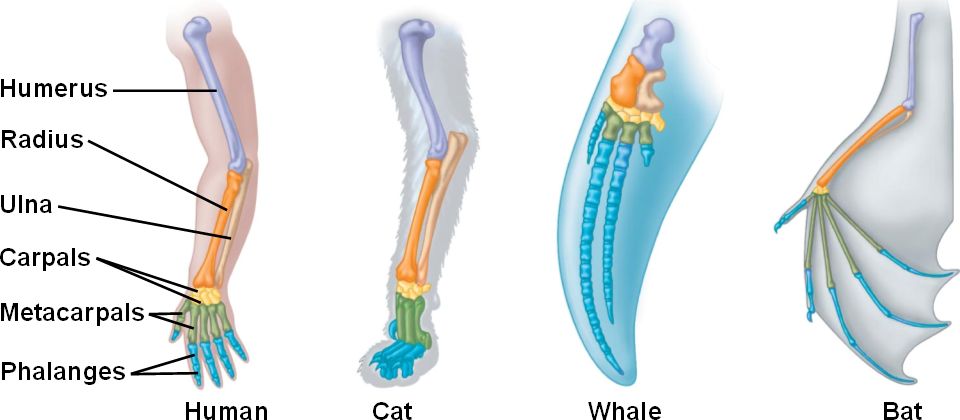 Homologous vs. Analogous
Analogous structures:  structures from different species with similar function but different evolutionary origin
Convergent Evolution
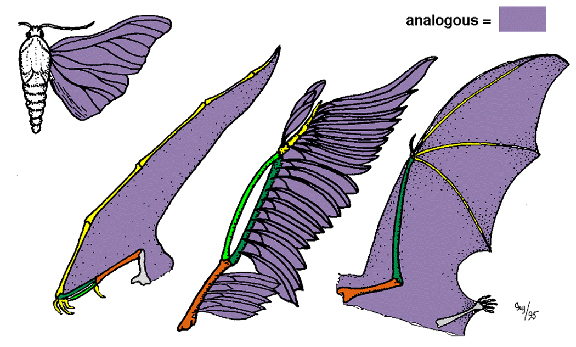 [Speaker Notes: Similar selective pressures drive evolution of similar characteristics
Homoplasy: same as convergent evolution, however the term is used in cladistics = “to mold in the same way”-Greek]
Convergent Evolution
Convergent evolution: the independent evolution of similar features in species of different lineages
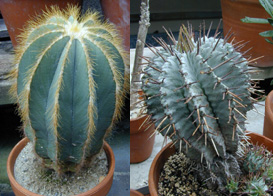 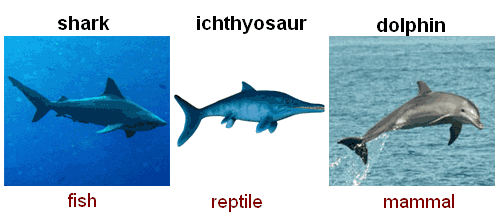 Which species are more closely related?
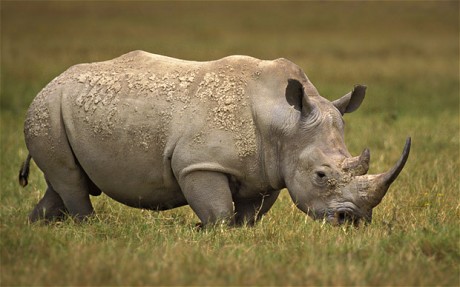 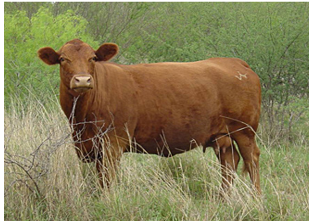 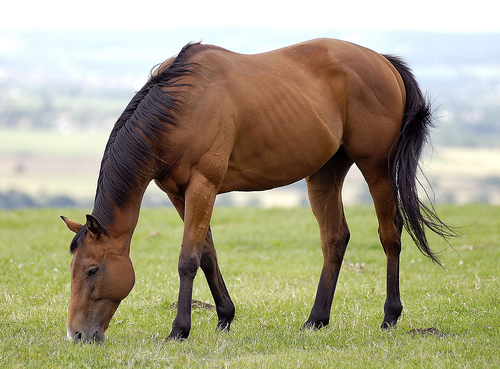 Ungulates (Hoofed Animals)
Artiodactyla
Even-toed Ungulates
Perissodactyla
Odd-toed Ungulates
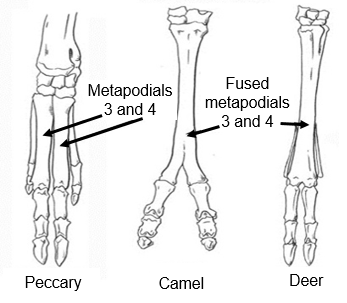 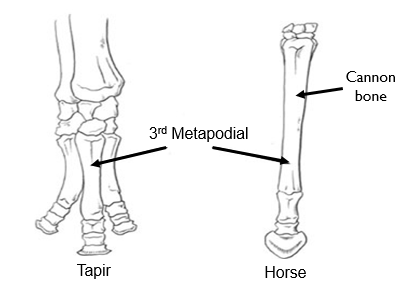 Fused metapodials
3 and 4
Metapodials
3 and 4
3rd Metapodial
Camel
Deer
Tapir
Peccary
Horse
[Speaker Notes: Cannon bone = fused metapodials]
Perissodactyla
Odd-toed ungulates
Equidae (Zebra, Asses and Horse)
8 species
Tapiridae (Tapirs)
4 species
 Rhinocerotidae (Rhinos)	
5 species
Dominant ungulates from 50 mya to 25 mya
Upper incisors present (except rhinos)
Hind gut fermentation
Large cecum
Fibrous vegetation
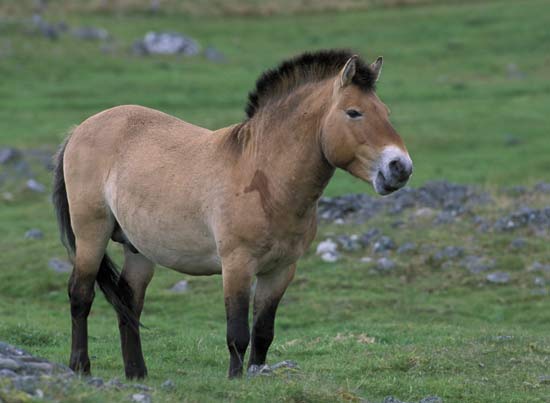 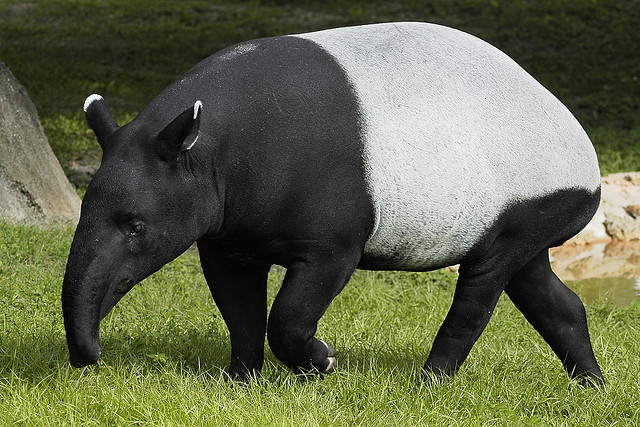 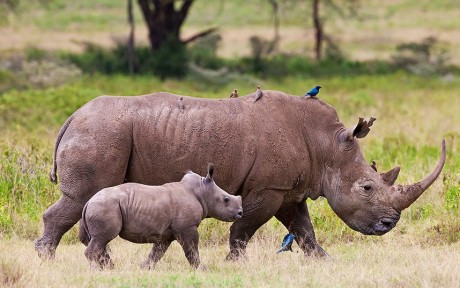 Artiodactyla
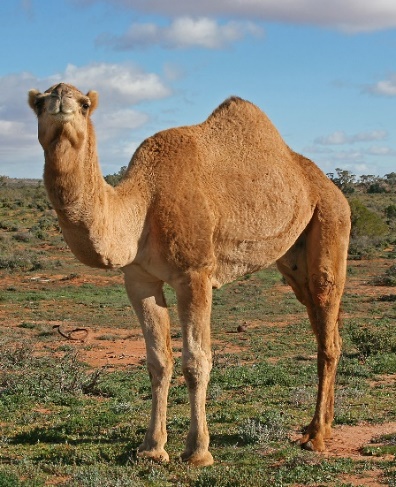 Even-toed ungulates
10 families, ~220 species
Pigs, hippos, camels, antelope, deer, giraffe, bovines
Upper incisors and canines reduced or absent
Ruminant fermentation (except pigs)
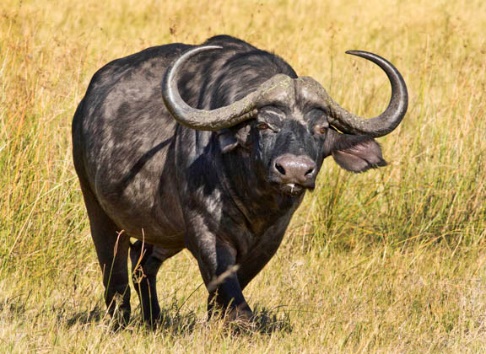 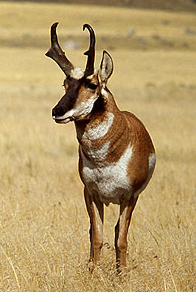 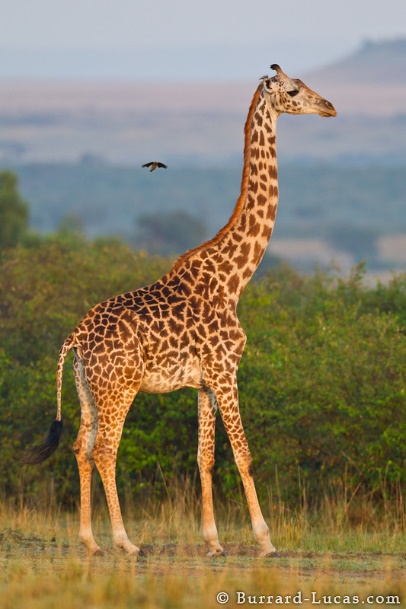 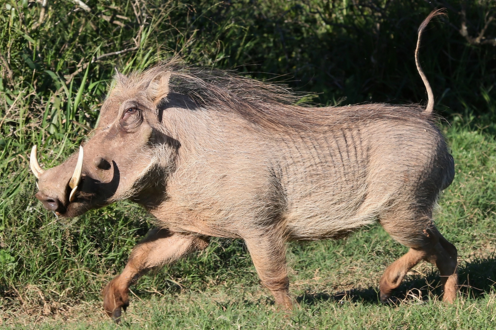 Which species are more closely related?
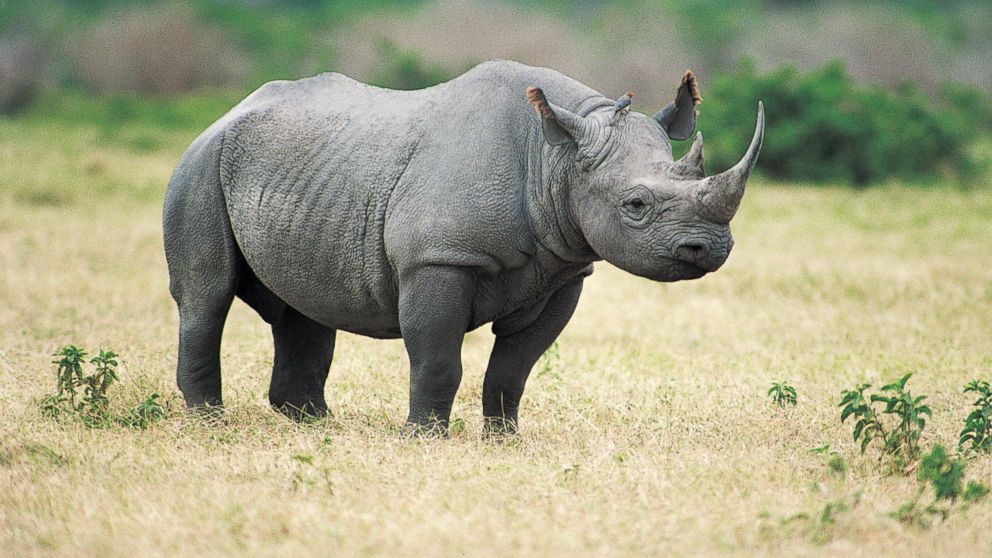 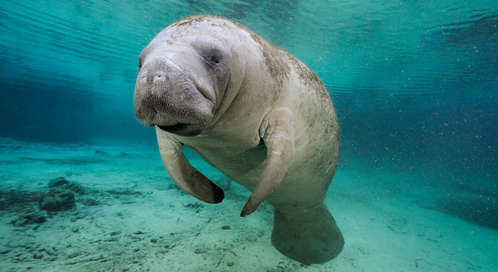 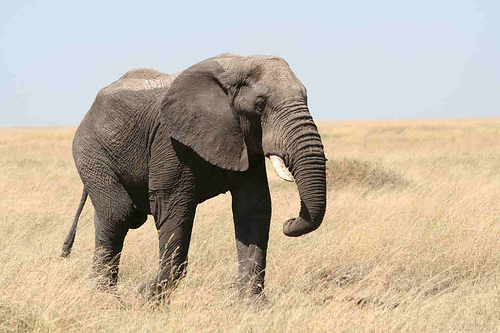 [Speaker Notes: Hyrax and elephant have scrotum hidden in body cavity
 Like elephants hyrax have tusks that develop from incisor teeth, other mammals from canines
 Flat nails instead of curved nails]
Which species are more closely related?
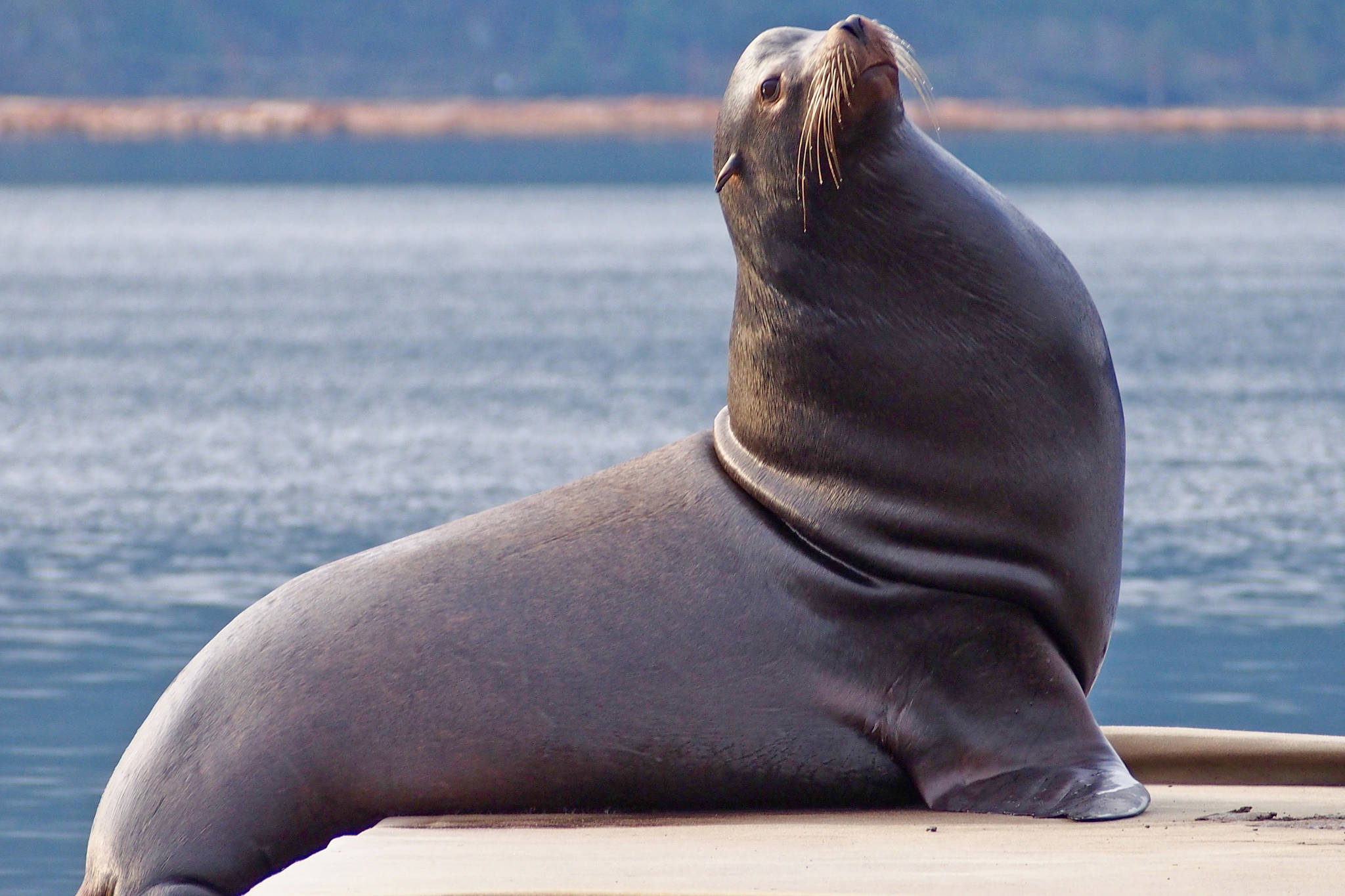 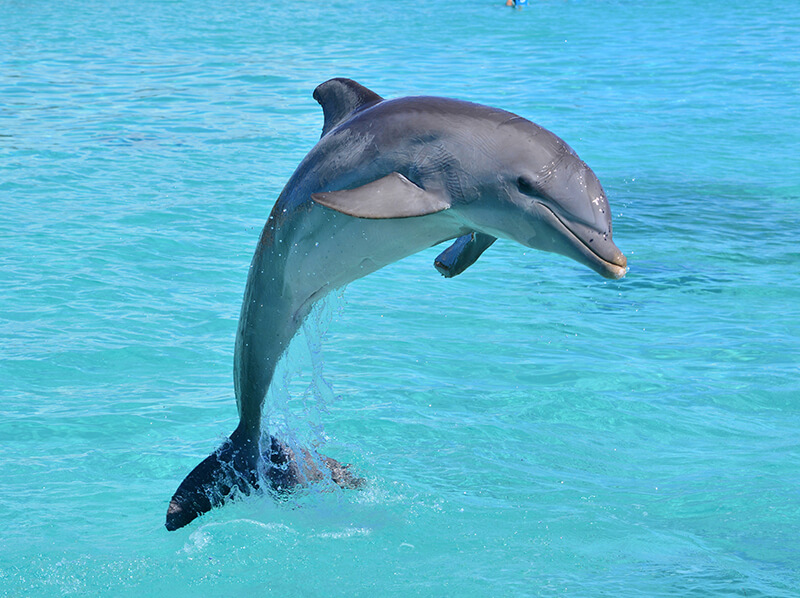 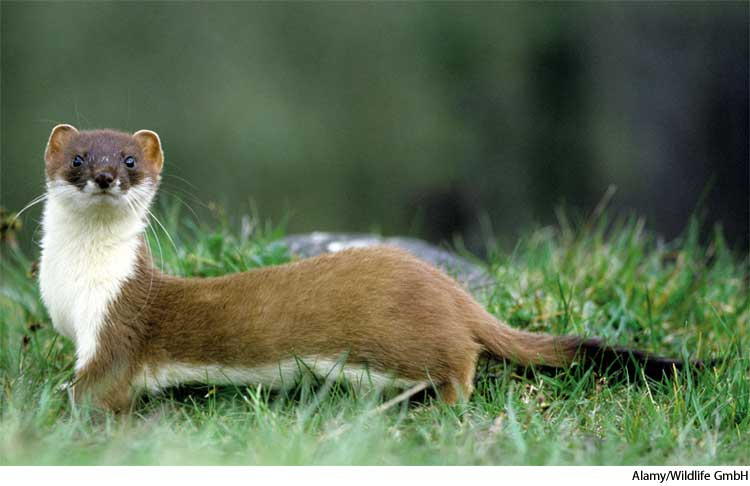 Which species are more closely related?
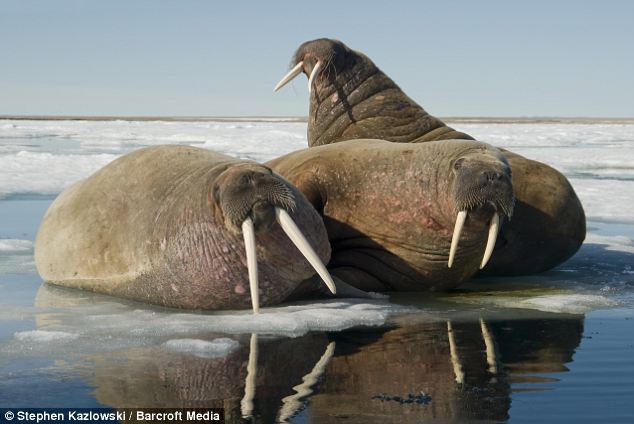 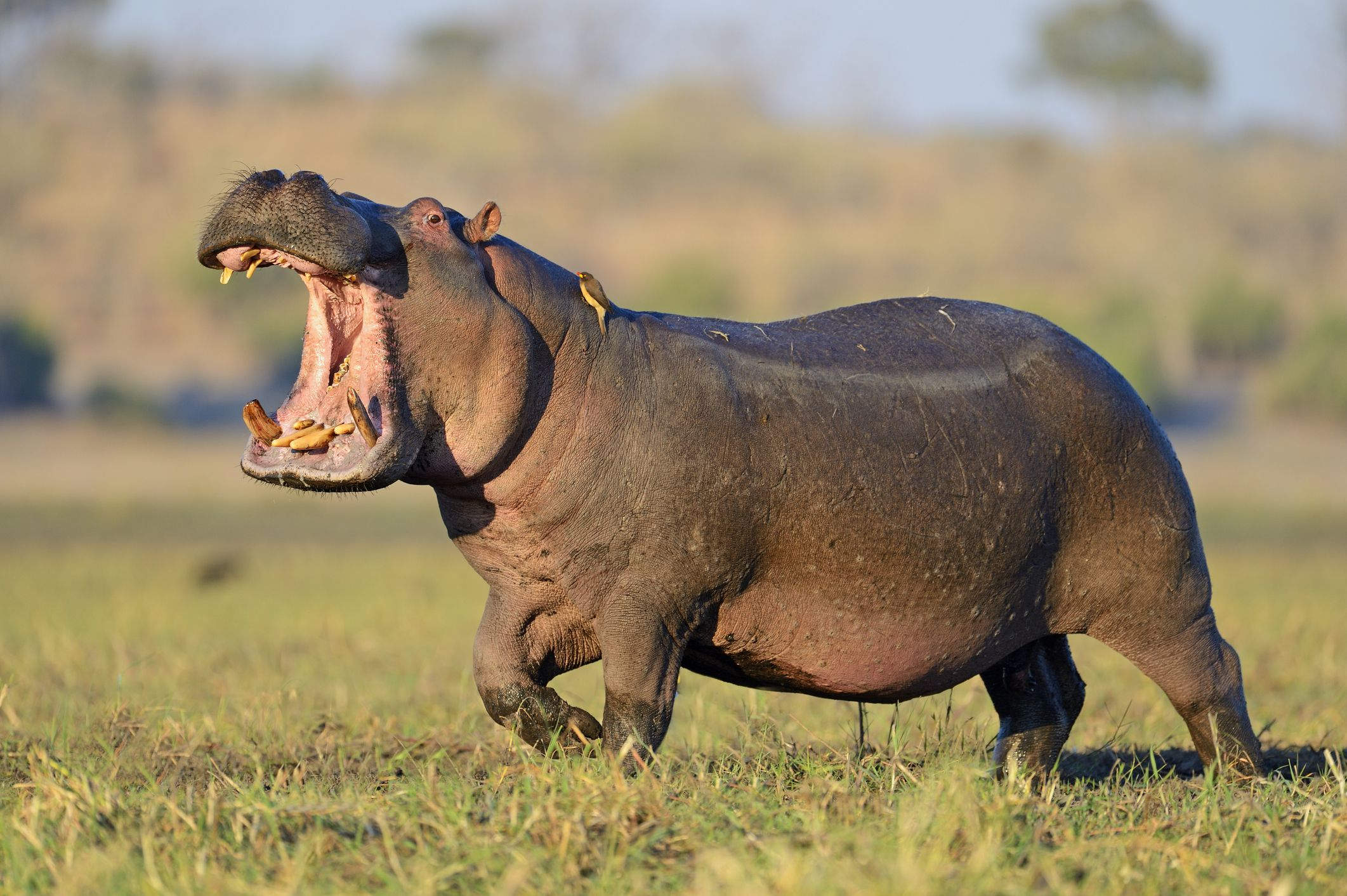 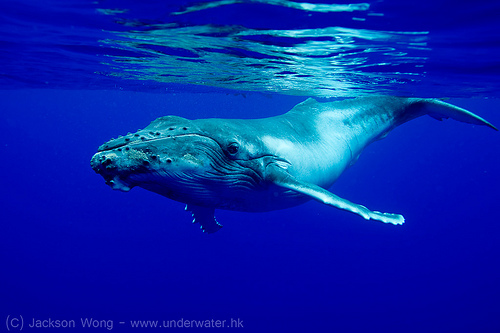 https://youtu.be/o92x6AvxCFg
Major Lineages of Mammals
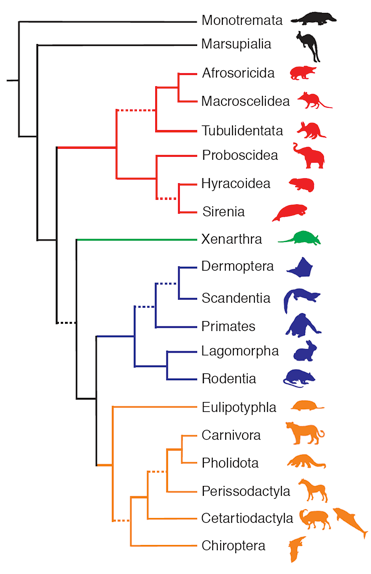 Platypus, echidnas
Marsupials
Golden moles
Elephant shrews
Aardvarks
Elephants
Hyrax
Manatees
Armadillos, sloths, anteaters
Flying lemurs
Tree shrews
Apes, monkeys, humans
Rabbits and hares
Rodents
Hedgehogs, moles, true shrews
Canines, felines, bears, seals, weasels
Pangolins
Horses, tapirs, rhinos
Camels, pigs, whales, dolphins, antelope
Bats
Monotremes


Marsupials


Eutharians (Placental mammals)
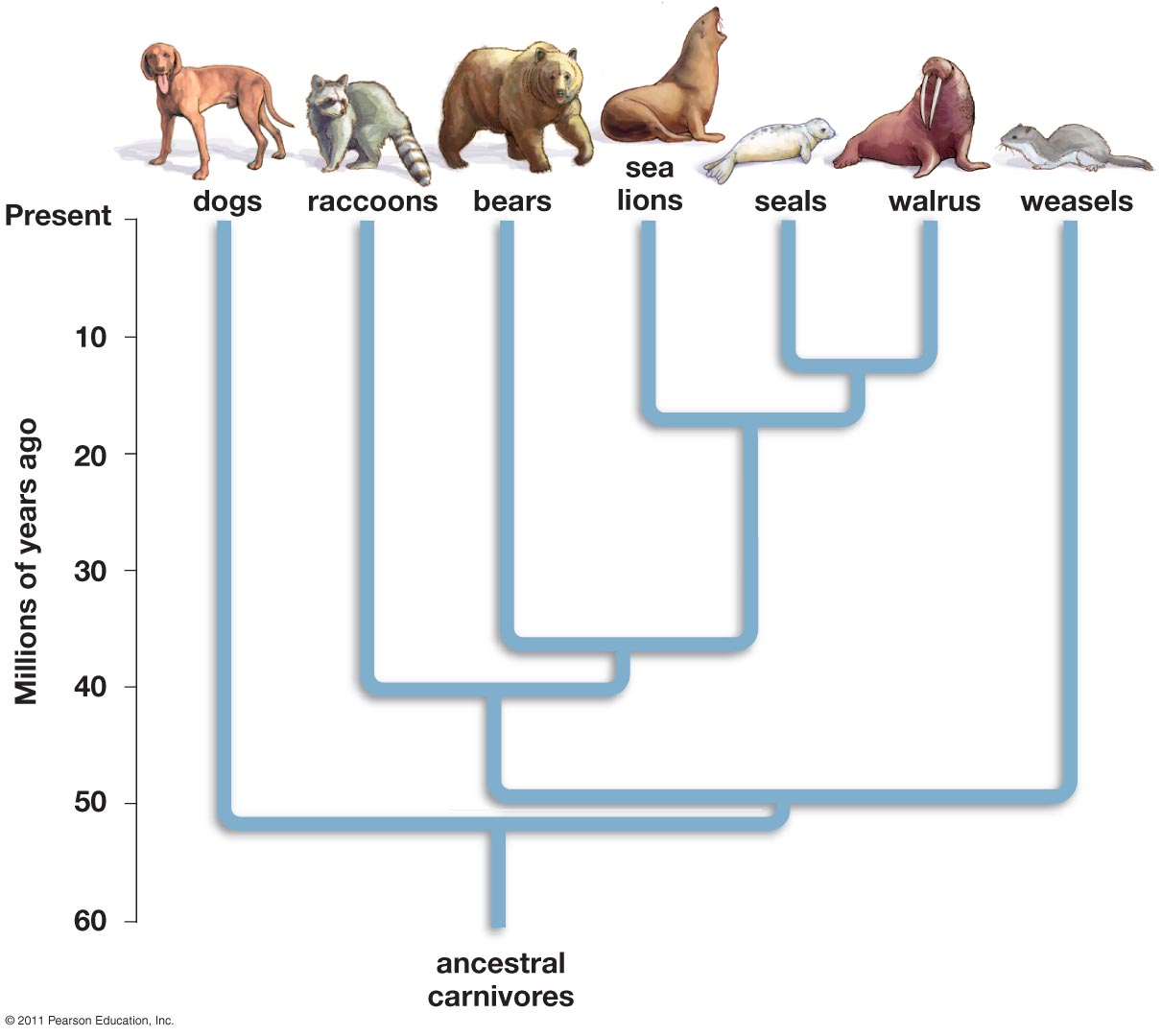 Return to Water
Three mammal clades returned to water
Cetartiodactyla
Carnivora
Afrotheria

Characteristics that support terrestrial origin
Lungs and a need to breathe air from the surface
Limb bones homologous with land mammals
Vertical movement of spine
Vestigial pelvic bones in cetaceans
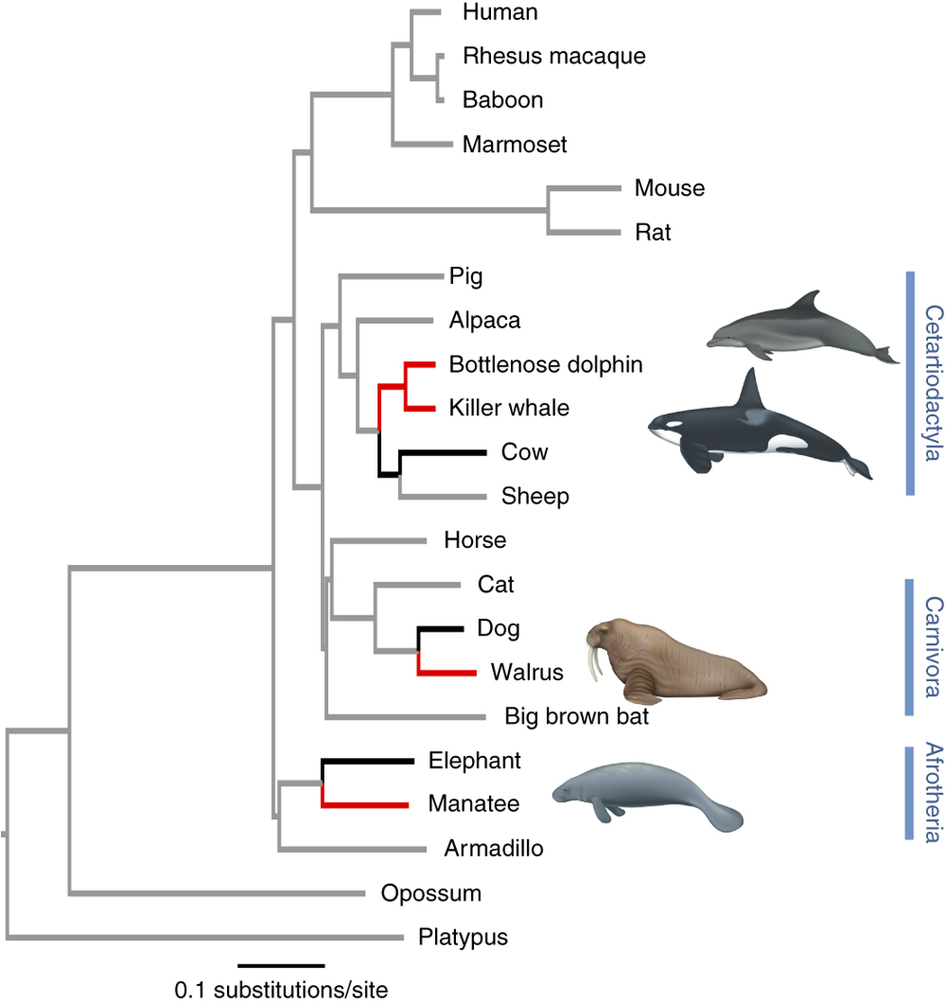 Cetacea
Mysticeti
Odontoceti
Baleen whales
Humpback whales, blue whales, right whales, minke whales
Krill, small schooling fish
15 species
Two blow holes
Lack echolocation
Toothed whales
Sperm whales, porpoises, dolphins, killer whales	
Fish, squid, marine mammals
>70 species
One blow hole
Echolocation
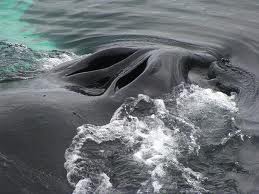 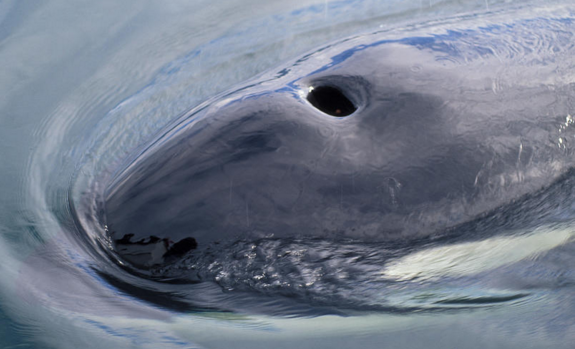 [Speaker Notes: Hippos more closely related to cetaceans than other artiodactyla]
Cetacea
Mysticeti
Odontoceti
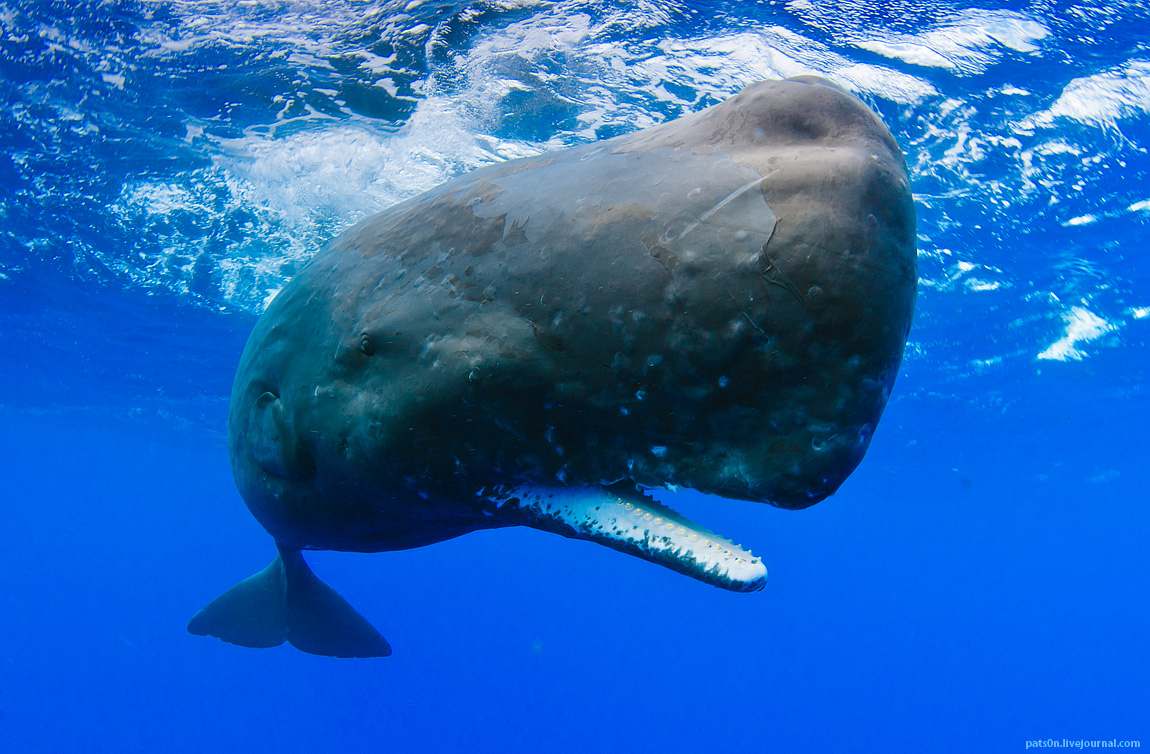 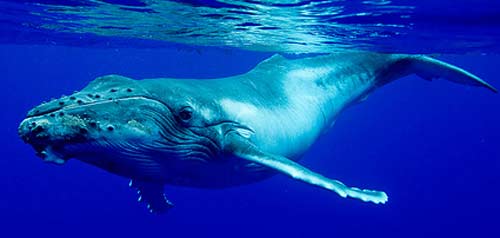 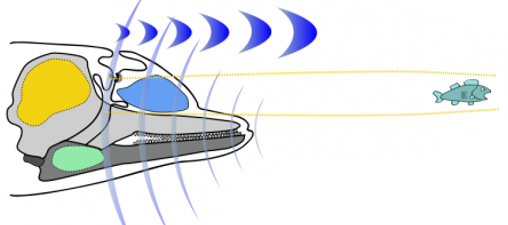 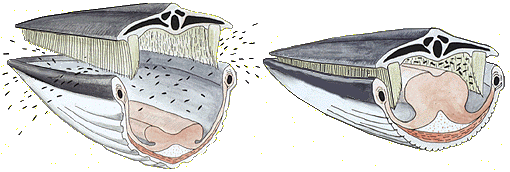 Baleen
Brain
Melon
Tongue
Fat-filled cavity
Mammal Dentition
Differentiation of teeth led to success in mammals
Size and arrangement of teeth associated with diet
Cusps

Four distinct tooth types
Incisors: cutting
Canines: tearing
Premolars: grinding
Molars: crushing, grinding
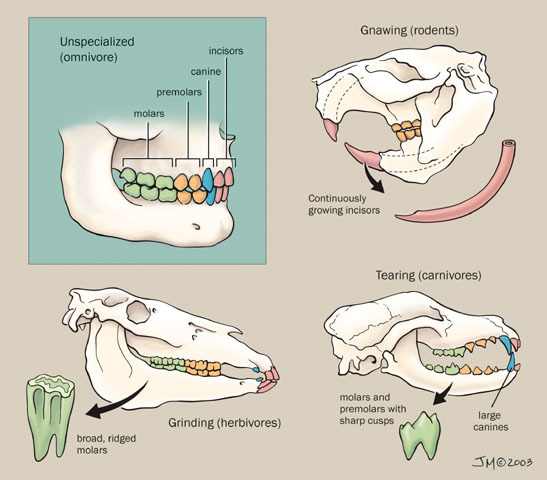 Skull of a Fish (Amia)
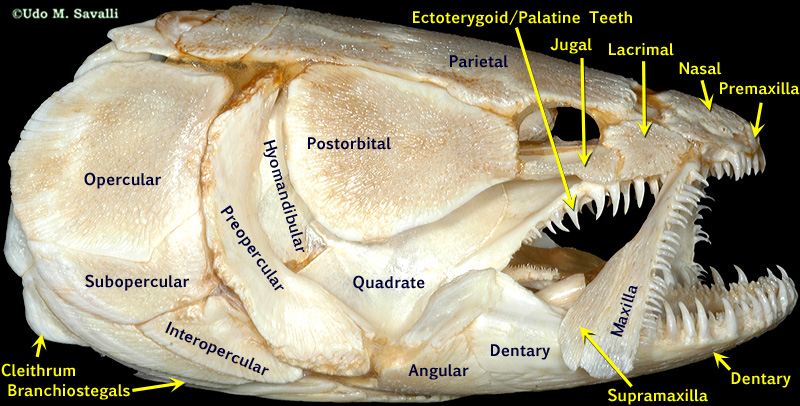 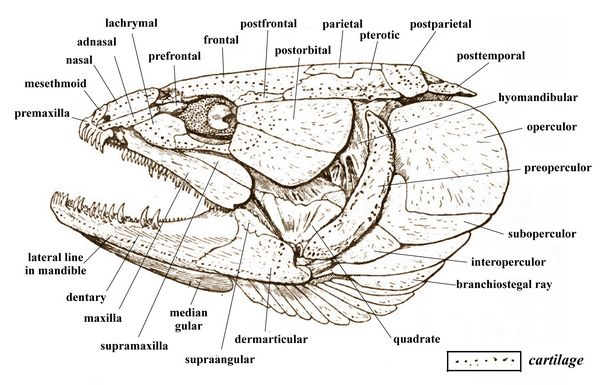 Human Forelimb Anatomy
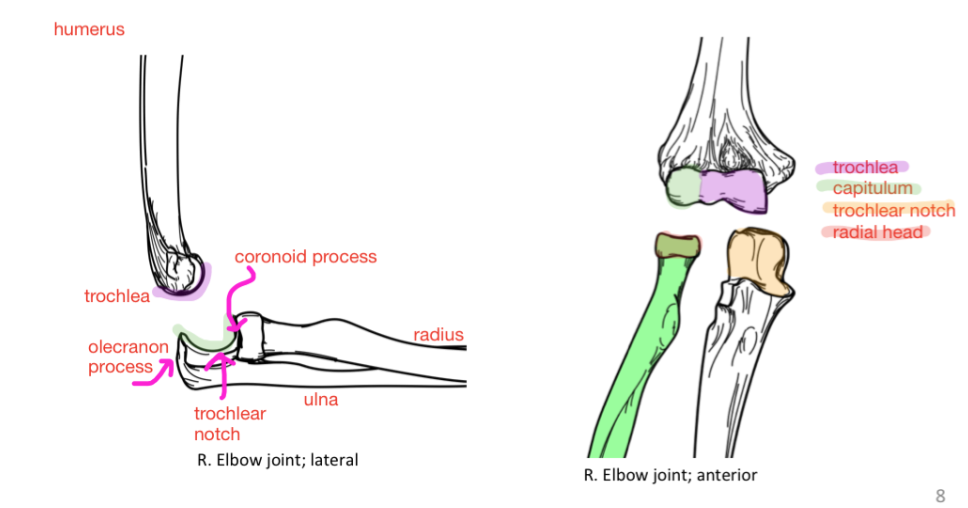